SMALL BUILDINGS, BIG DREAMS: hosting a Hulk-sized Comic Con in an Ant-Man-sized library
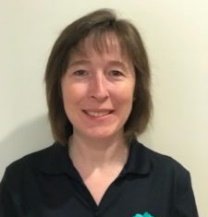 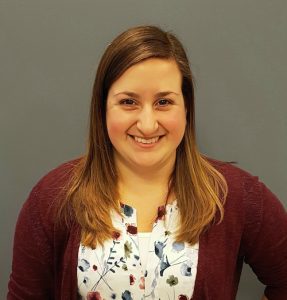 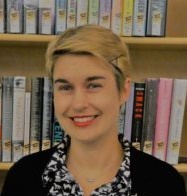 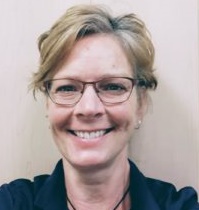 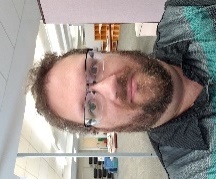 Nadia DanylukDeputy Chief Librarian
SHARON WAGENAARYouth Services Specialist
NANCY KUHLBranch Program CoordinatorJEREMY CLARKDigital Initiatives Coordinator
JODIE MANDARINOYouth Services Librarian
Bruce County
Halton Hills
Owen Sound & North Grey Union
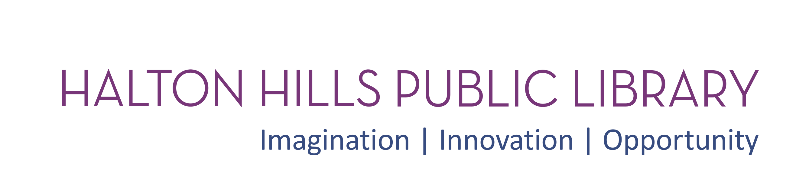 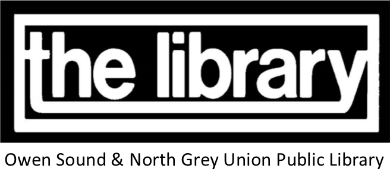 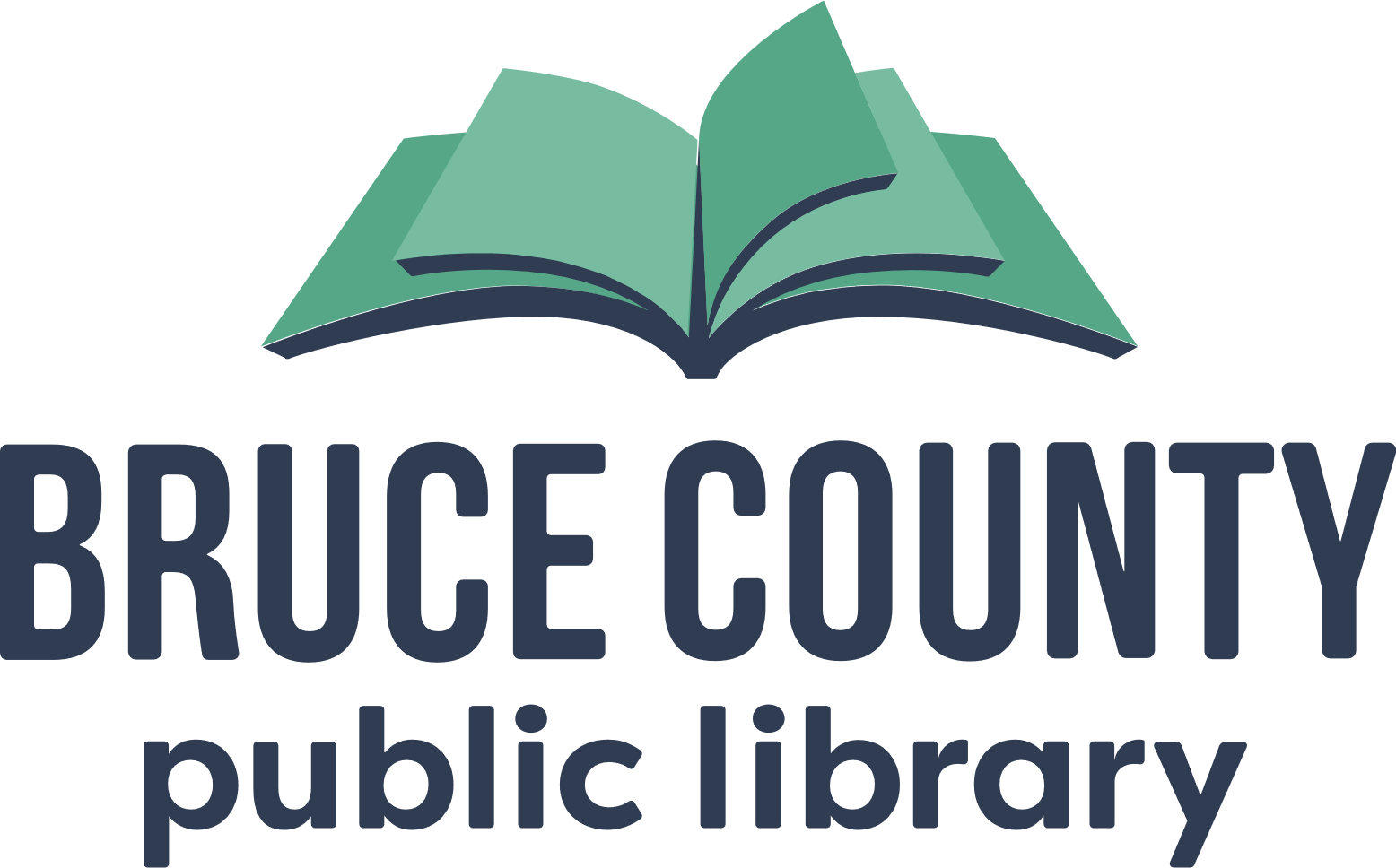 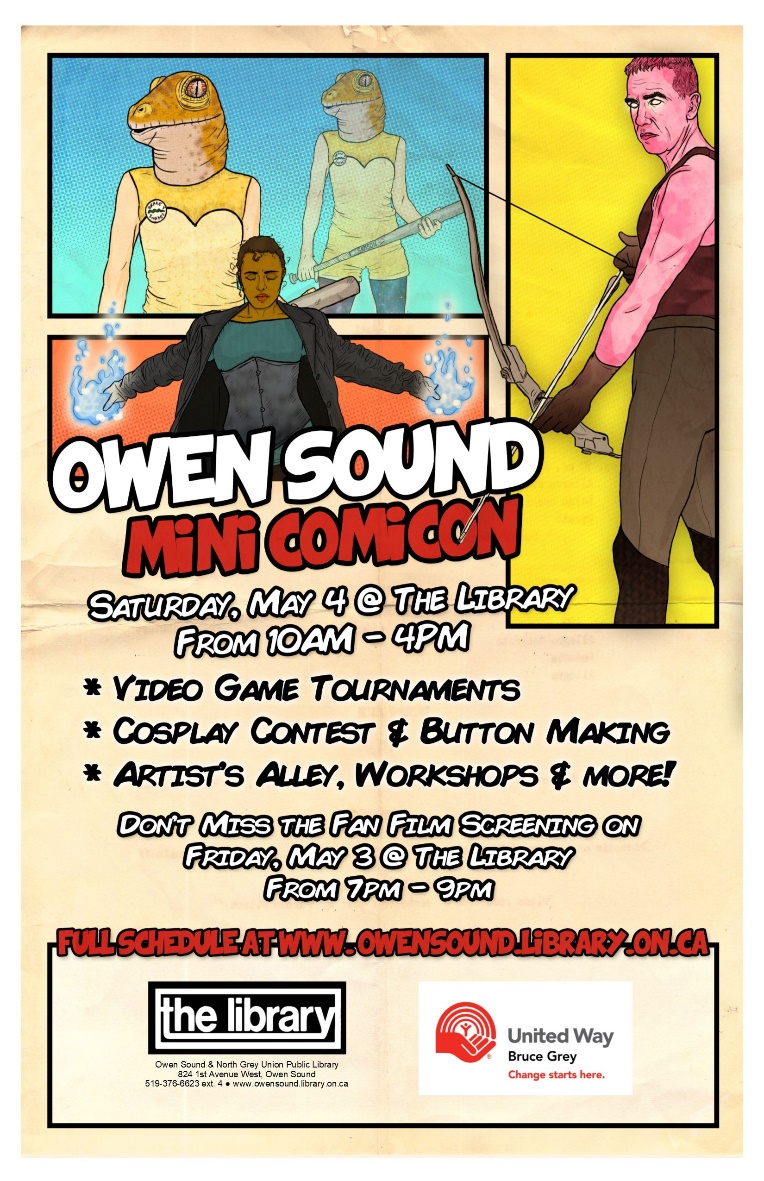 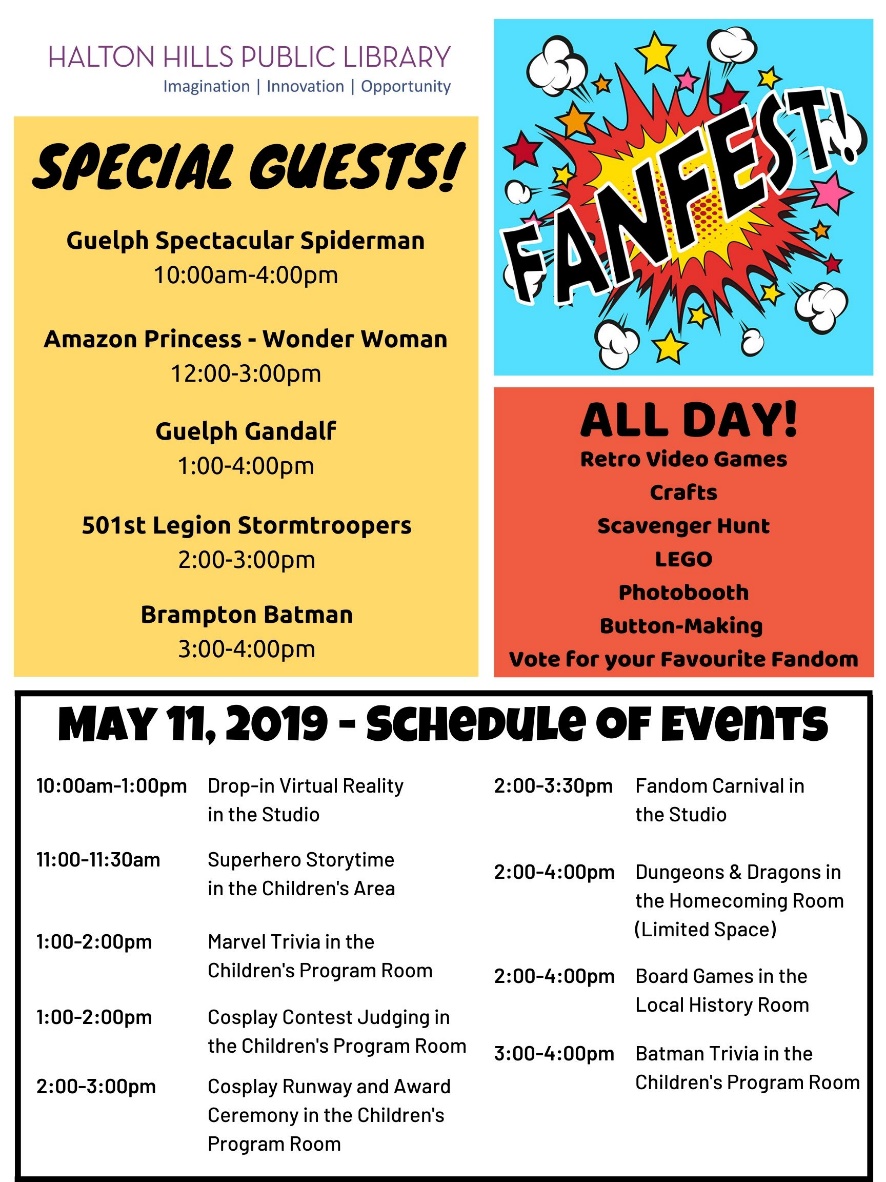 Library Snapshots
Halton hills
Owen sound north grey
Bruce county
RESIDENTS
LIBRARIES
CARD HOLDERS
PHYSICAL CIRC.
PROGRAMS
PROGRAM ATTENDANCE
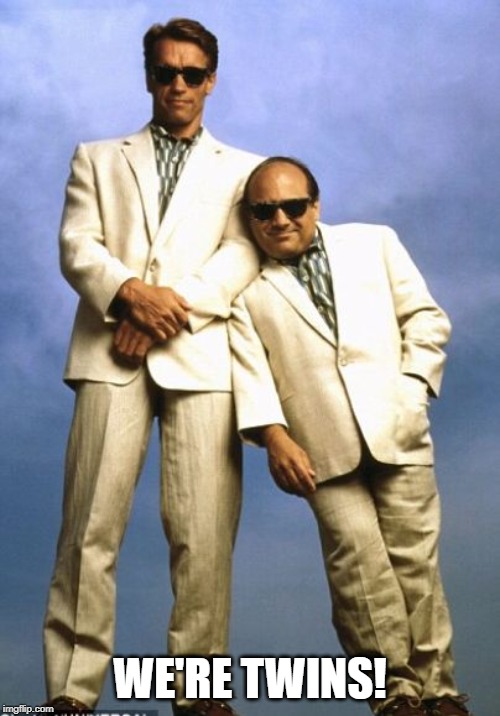 62,000                                      66,491                                      40,011
2                                                 17                                               1
42,459                                      28,234                                      11,503
522,116                                   429,261		              329,0211,715                                         2,607                                        437
25,271                                      23,275                                      10,027
Connecting to Strategic plans
Responding to Community Needs
Innovative and Engaging Programming
Offered something different from the regular schedule of programs
Drew well beyond usual program attendance
Hosted a variety of events simultaneously
Community interest in fandom-related programming
Planned with input from the community
Programming for Target Audiences
Families, adults, and teens
Awareness of Library as a Community Asset
Create opportunities for community partnerships
Opportunities for local business and vendors to participate
Draw attention to non-traditional library collections and services
Event planning overview
… or more!
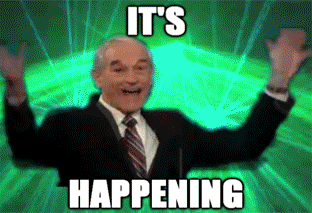 marketing
Logo

Tried and true

Thinking outside the box

Timing
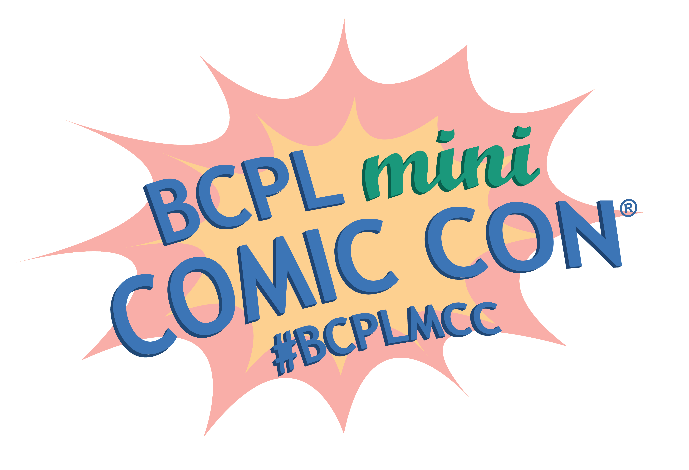 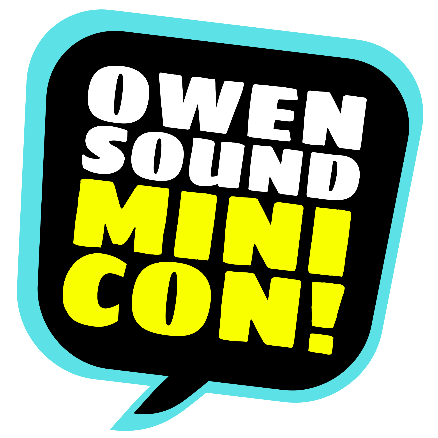 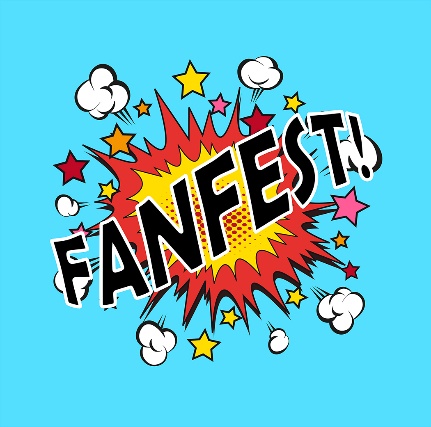 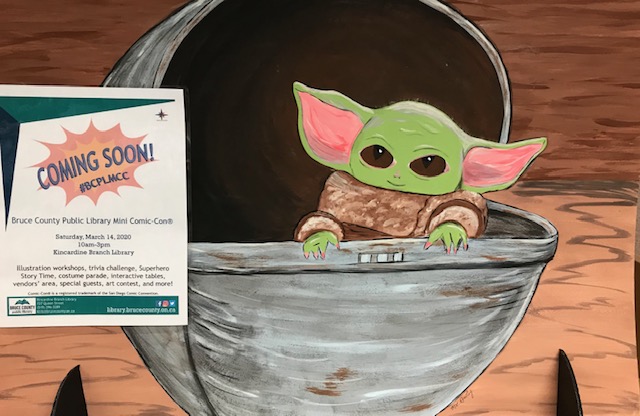 Budget – Owen Sound
Budget – Halton Hills
Budget – Bruce County
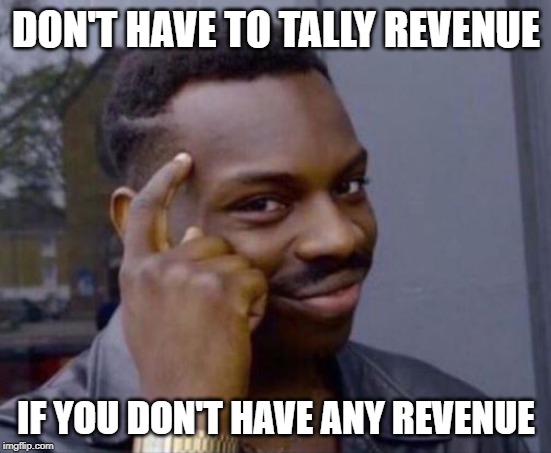 Setting it all up
Do some setup done the night before!
Staff come in early to finish setup, meet with vendors/partners
Staff organization:
Staff and volunteers are scheduled in specific areas
Break coverage schedule
Encourage staff to wear cosplay/fandom attire
Signage around the building
Event schedule– Halton Hills
Event schedule – Owen Sound North Grey
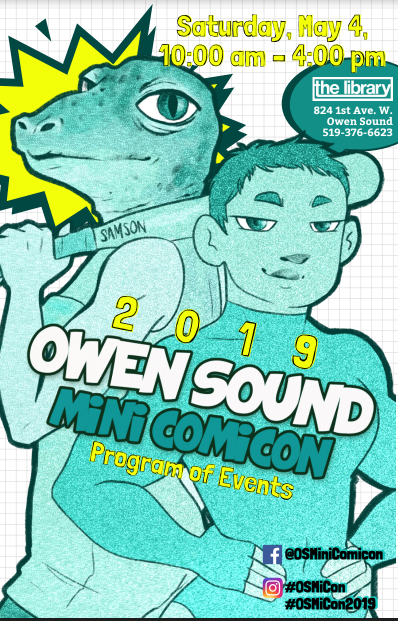 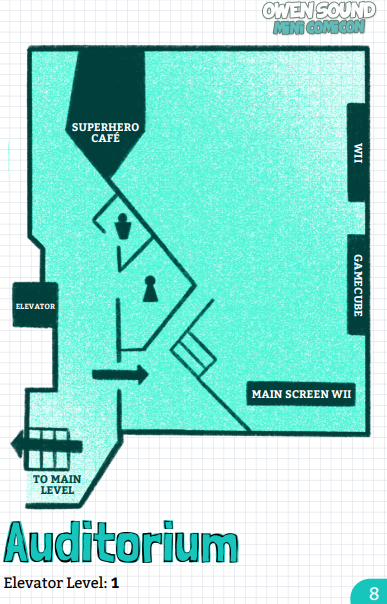 Event schedule– Bruce county
Evaluation
We Asked:
Highlights / favourite events
Things to add in the future
How it affects our community
How did you learn about the event
Would you be interested in participating in future events, and how
General comments
Evaluations:
Electronic, via Facebook and Survey Monkey
Postmortem with staff and volunteers
Things we learned from our mistakes adventures
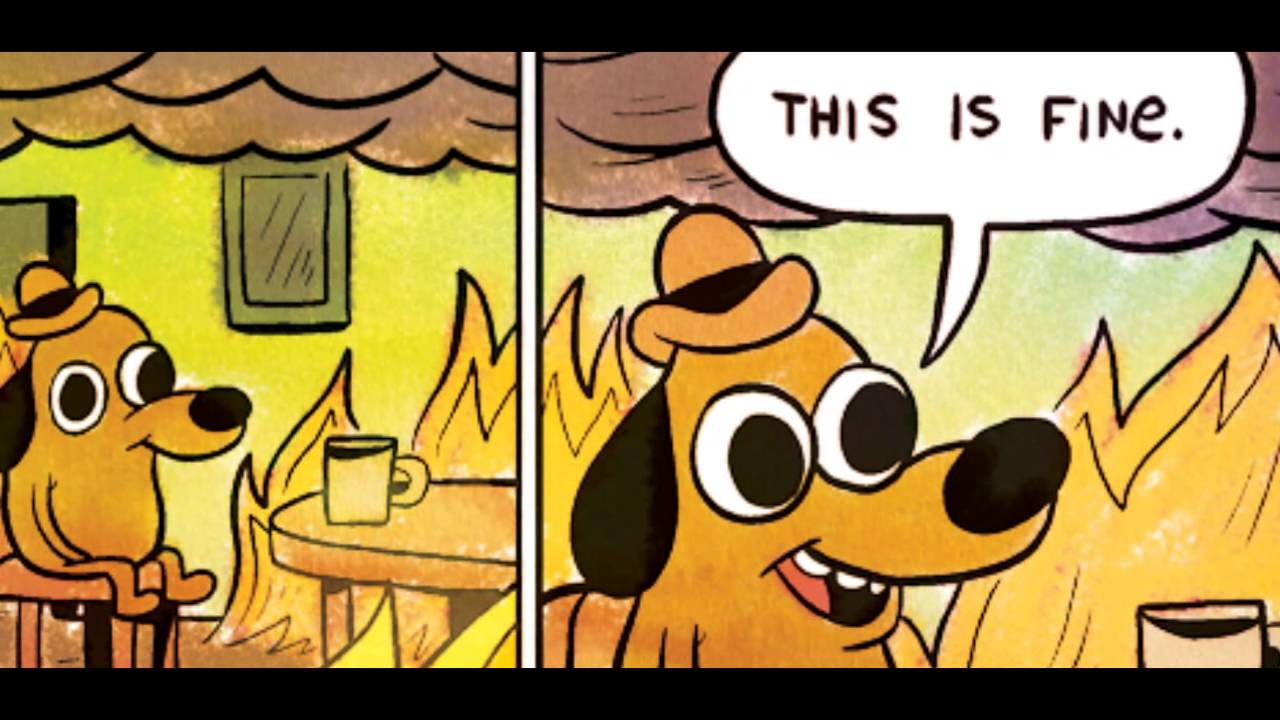 Now it’s your turn!
The Goal: take home a plan you can sell to your library director on how AMAZING this event will be!

Use the templates provided to outline a fan event for your library
Work together at your table to brainstorm ideas
We’ll re-group in 20 minutes to share our collective ideas
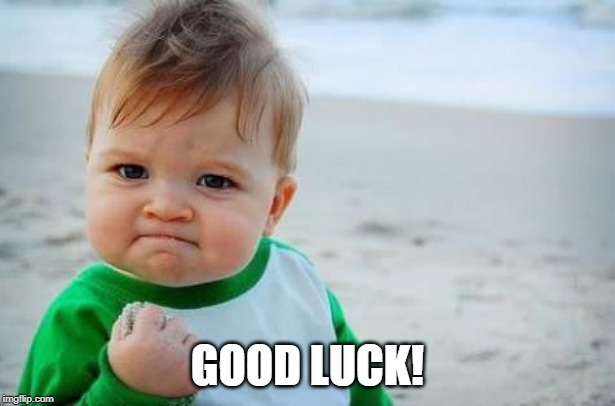 Question & answer
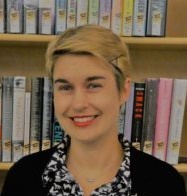 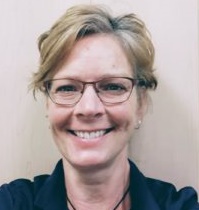 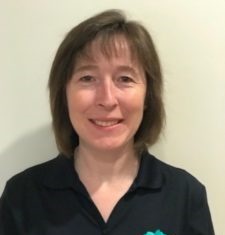 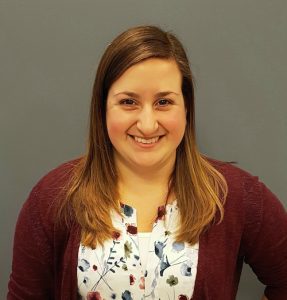 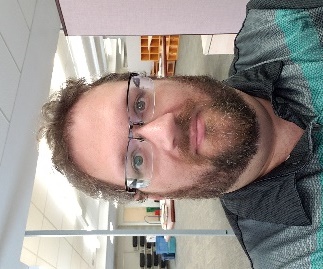 Nadia Danylukndanyluk@owensound.library.on.caSHARON WAGENAARswagenaar@owensound.library.on.ca
JODIE MANDARINO
jmandarino@haltonhills.ca
NANCY KUHLnkuhl@brucecounty.on.ca
JEREMY CLARKjclark@brucecounty.on.ca